Defibrillation pad vector change in prehospital refractory V-fib
Davis, M., Loosley, J., Schappert, A., VanAarsen, K., McLeod, S., Cheskes, S.
SWORBHP Prehospital and Transport Medicine Research Day
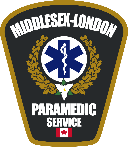 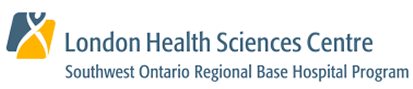 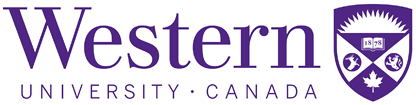 Defibrillation Pad Vector Change
No external financial support or other 
conflicts to declare
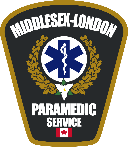 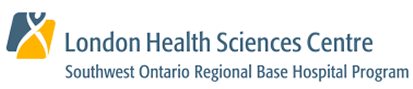 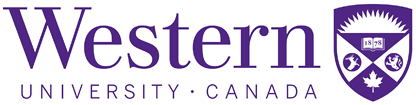 Introduction
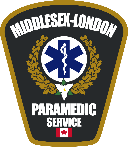 [Speaker Notes: Within the CARES registry – large American registry of out of hospital arrests, survival to admission for all arrests is around 25% and to discharge is about 10%. 
Survival to discharge is up to 30% in those who have witnessed arrest and have VT/VF, ie. Patients with shockable rhythms tend to do better than those with non-shockable rhythms. What do we do when standard ACLS doesn’t seem to be working though? As the next article titles illustrate, there is a lot of research going on regarding care of patients with refractor V-fib.]
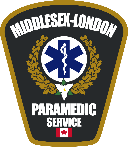 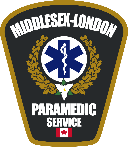 Background
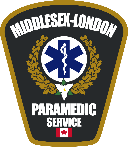 [Speaker Notes: The next few slides are going to lay some background to quickly get you up to speed with how we got to looking at vector change for prehospital refractory v-fib]
A descriptive analysis of prehospital refractory ventricular fibrillation

A. Schappert2, B. Chau3, A. Leung3, K Van Aarsen2, M. Davis1,2

1Southwest Ontario Regional Base Hospital Program, London Health Sciences Centre, London, Canada
2Division of Emergency Medicine, Department of Medicine, The University of Western Ontario, London, Canada
3Schulich School of Medicine and Dentistry, The University of Western Ontario, London, Canada
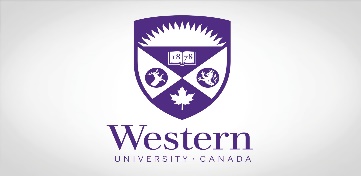 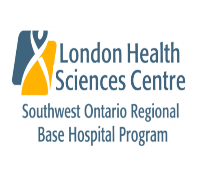 Out-of-hospital cardiac arrests
N=645
At least one analysis of VF
N=193 (29.9%)
At least 5 defibrillations (RVF)
N=90 (46.6%)
30 (37.8%) with ≥ 2 defibrillators
452 no VF
103 non-RVF
Objectives
Conclusions
In this study population, nearly half of all out-of-hospital cardiac arrests involving VF were refractory
 Almost 40% of these cases had the potential for DSED to be utilized as a treatment strategy
 There were no measured prehospital patient factors or provider factors that were associated with RVF in this study
 Further efforts need to be made to identify those at risk for RVF as well as potential beneficial treatment strategies
Figure 1. Patient flow of out-of-hospital cardiac arrests during study period.
Introduction
Results
Between Mar. 1, 2012 and Apr. 1, 2016 there were 645 out-of-hospital cardiac arrest calls
 193 (29.9%) of these involved at least one analysis of VF, and 90 (13.9%) of total cases were identified as RVF
 34 (37.8%) of RVF cases had two or more defibrillators on scene
 There was no difference between the RVF and non-RVF groups with respect to age (65.02 vs 67.28, p=0.313) or gender (p=0.132) 
 There were no differences between the RVF and non-RVF groups with respect to any prehospital factors, including time from activation to arrival at patient (9.00 min vs 8.73 min, p=0.610), time to first shock (11.31 min vs 12.63 min, p=0.122)
 There was no difference between groups for incidence of bystander CPR (p=0.840)
When repeated defibrillations fail to terminate ventricular fibrillation (VF), it is classified as refractory ventricular fibrillation (RVF)
 Aside from standard ACLS, there is little evidence on appropriate novel treatments for RVF
 There is also little data on prehospital factors associated with RVF
 Double sequential external defibrillation (DSED) has been proposed as a potential viable treatment strategy
Provide a descriptive analysis of patients in an urban EMS system with RVF 
 Describe the frequency that DSED may have been utilized in this patient population
Methods
A retrospective chart review of Ambulance Call Records (ACRs) for out-of-hospital cardiac arrest was performed for the period of Mar. 1, 2012 -  Apr. 1, 2016
 RVF defined as ≥ 5 defibrillations
 Patient factors of interest included age and gender
 Clinical factors collected included time from EMS activation to arrival at patient/time to first shock, and bystander CPR
 Descriptive characteristics and clinical factors compared between RVF and non-RVF using Chi-square and t-test where appropriate
[Speaker Notes: To give some context, I presented a poster at the National Association of EMS Physicians conference in New Orleans early this year
Questions of this study: 
How often do we see RVF in the pre-hospital environment?
How often would it be possible to do DSED in the pre-hospital environment?]
Quick Summary
4 year review of ACRs
645 OOHCA
193 (29.9%) with at least 1 VF
90 (13.9%) identified as RVF (≥ 5 VFs)
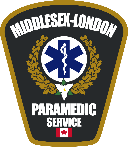 [Speaker Notes: As well, 34 (37.8%) of the RVF cases had two or more defibs on scene (manual defibs, not an AED and a manual defib)]
Next question
What happens to this group during transport?
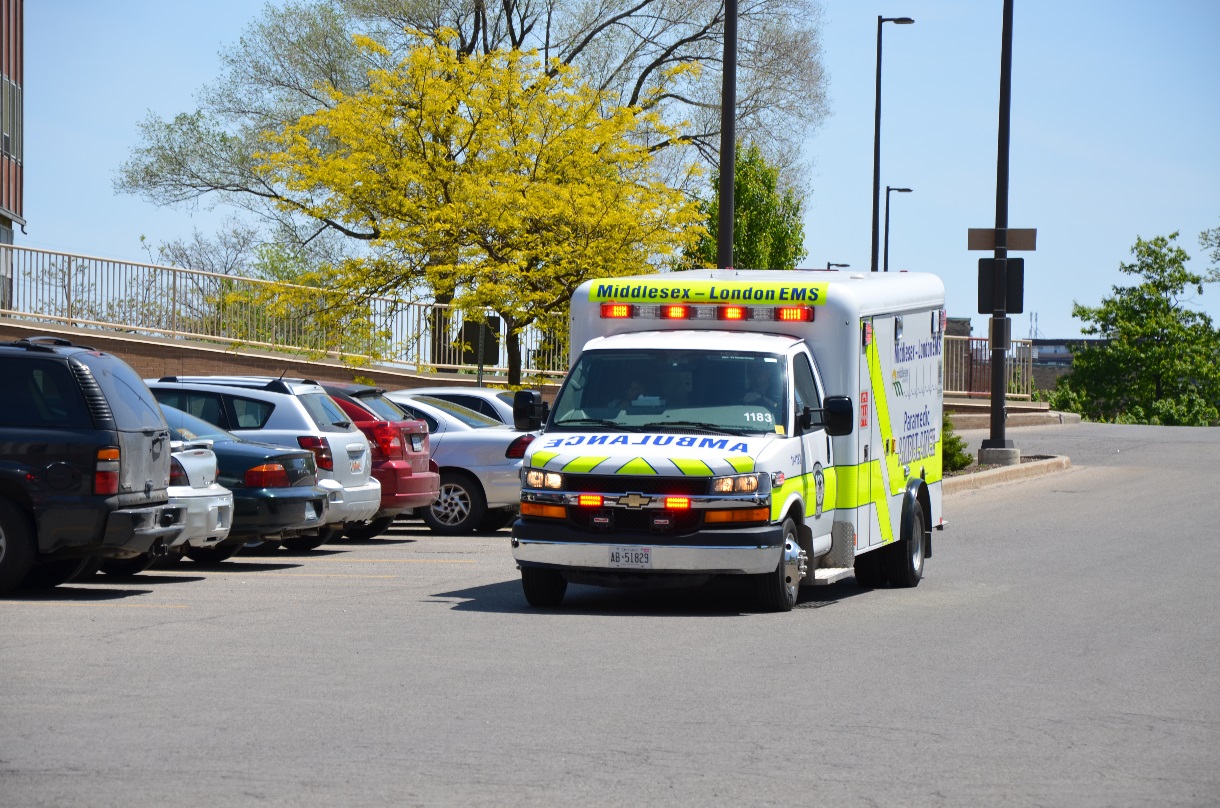 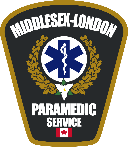 [Speaker Notes: What is the initial ED rhythm for those transported in RVF?
Are there any patient specific factors or comorbidities that contribute to persistent RVF?
What percentage of RVF patients survive?

ACRs of patients between 2012 and 2016 were reviewed and ACRs were matched to hospital charts to evaluate the above questions.]
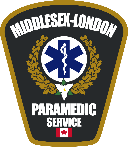 [Speaker Notes: On transport, a lot of patients with RVF deteriorate and present to the ED with non-shockable rhythms]
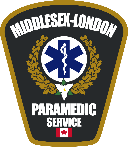 [Speaker Notes: This population also has a low survival rate (although this is still higher survival than those with non-shockable rhythms)
Overall 34 patients (40%) survived to admission, while only 18 (21.2%) survived to discharge.]
What can we do prehospitally?
High incidence of refractory VF (up to 30%) 
Double Sequential Electrical Defibrillation?
Multiple energy vectors increases shocked myocardium?
Shock timing?
Change in vector?
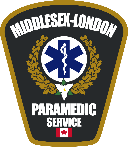 [Speaker Notes: Despite the relatively high incidence of RVF (up to 30% in some studies) there isn’t really a focus on optimal management of this patient population

There are multiple theories about why DSED might work, but none have really been supported more than any of the others]
Methods
Ambulance Call Records (ACRs) between Mar. 2016 and Feb. 2017
Included patients presenting in RVF (defined as ≥ 5 consecutive VF analyses)
Treatment was pad vector change (change from AA to AP after 3 consecutive defibrillations)
Compared VF termination and ROSC between vector change and no vector change groups
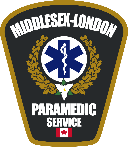 Results
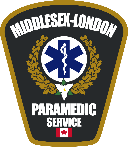 [Speaker Notes: During study period 372 OOHCA with small percentage in RVF.]
Results
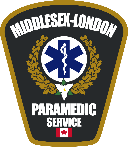 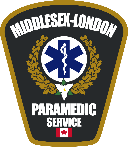 Conclusions
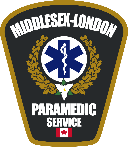 Limitations and Future Directions
Small sample size